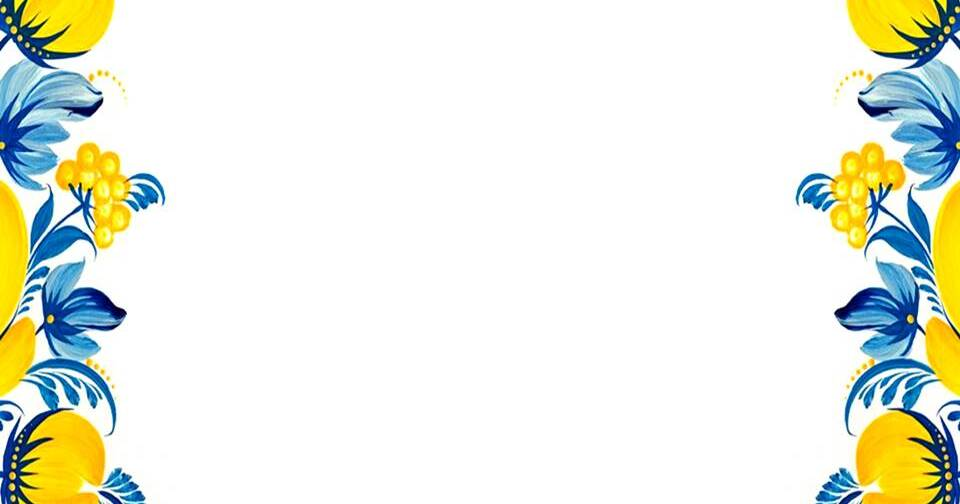 ІІ семестр
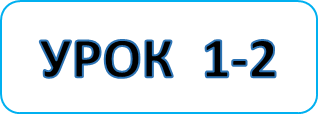 Закріплення звукових значень літери Зз. 
Складання розповіді за ілюстраціями. 
Написання великої літри З. Підготовчі графічні вправи. Написання слів та речень
 з вивченими літерами.
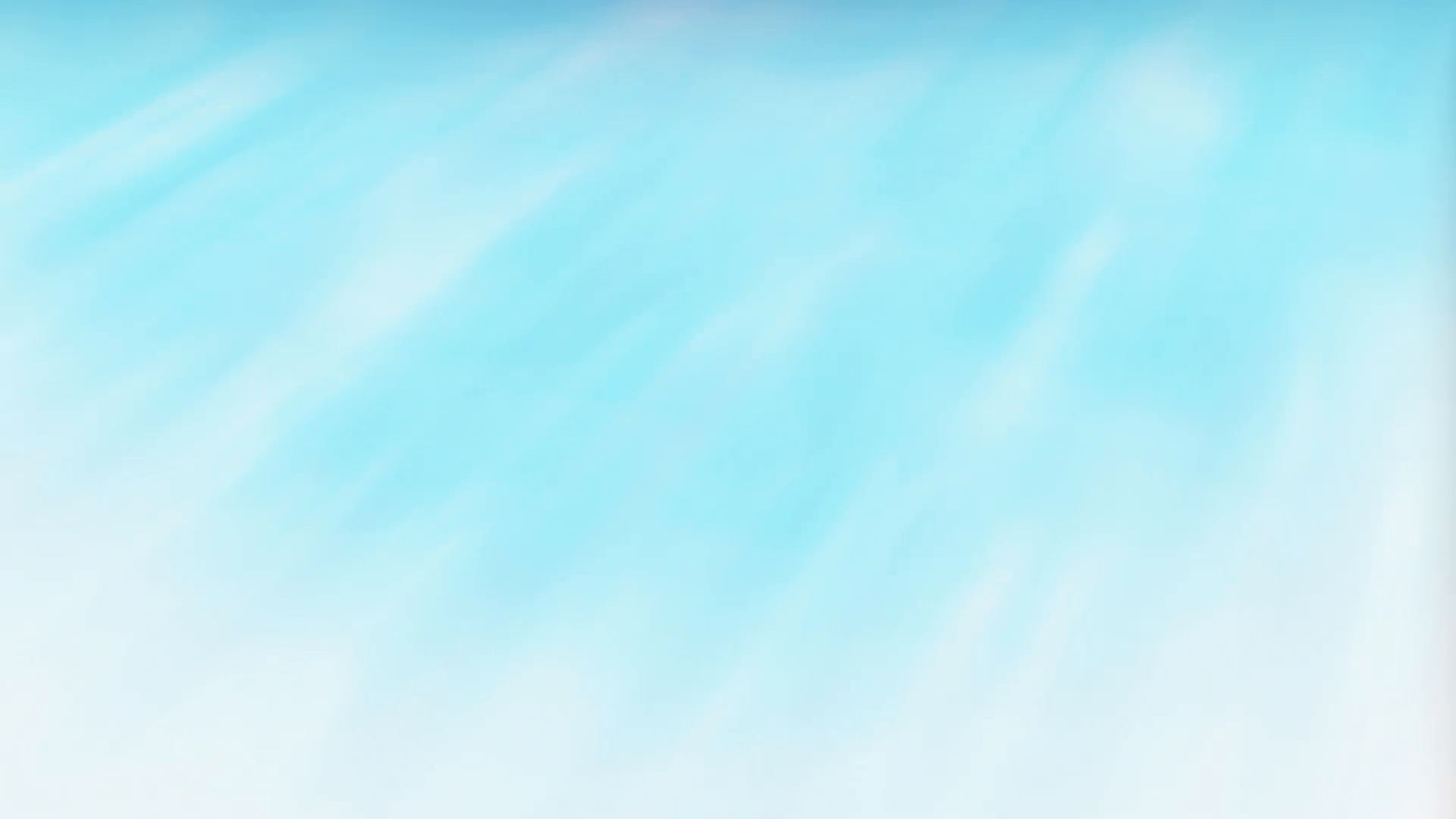 Перегляд відео  «ЗИМА»
https://www.youtube.com/watch?v=irqFDpi20Fo
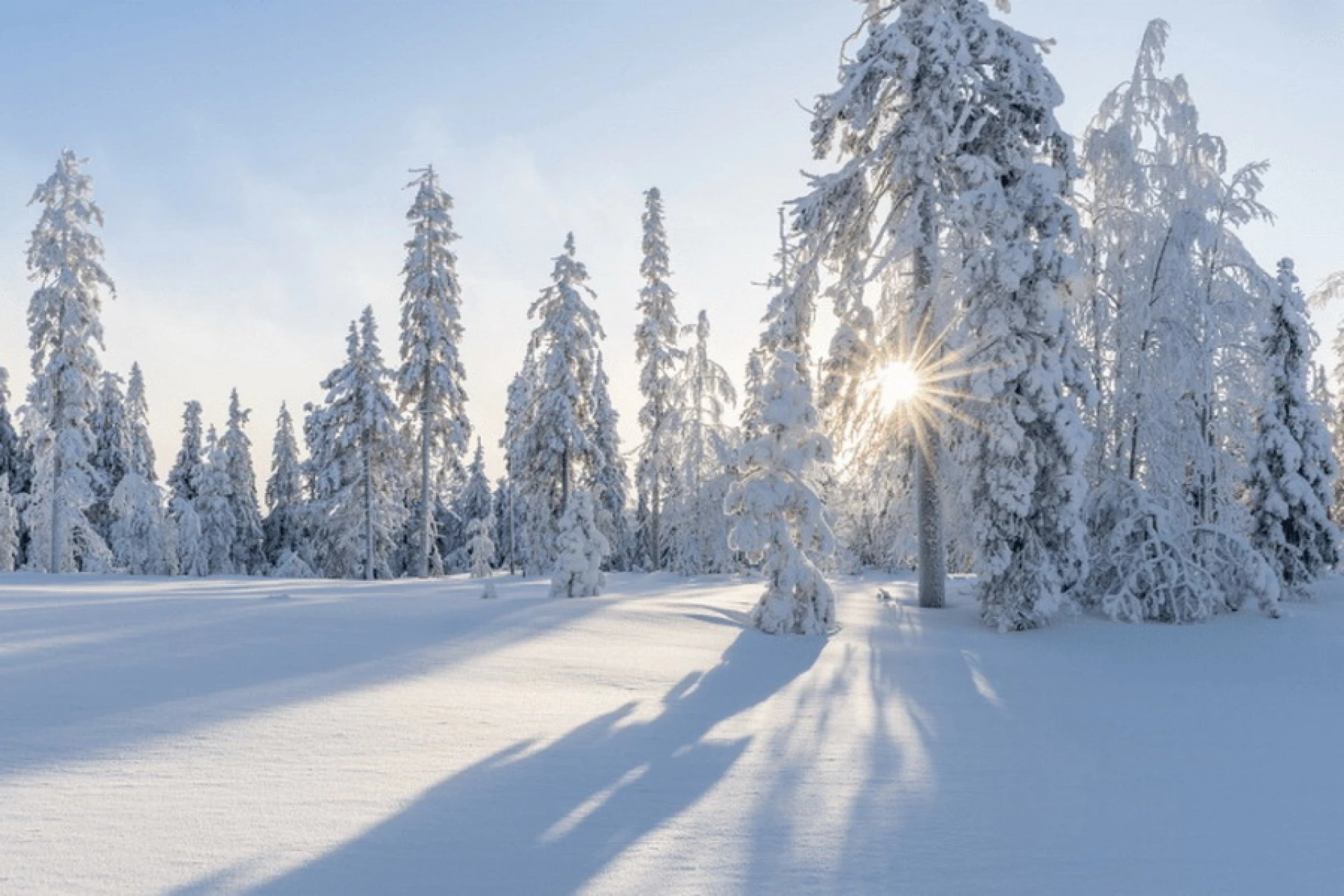 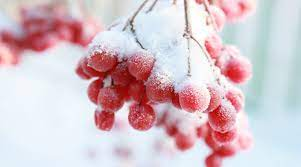 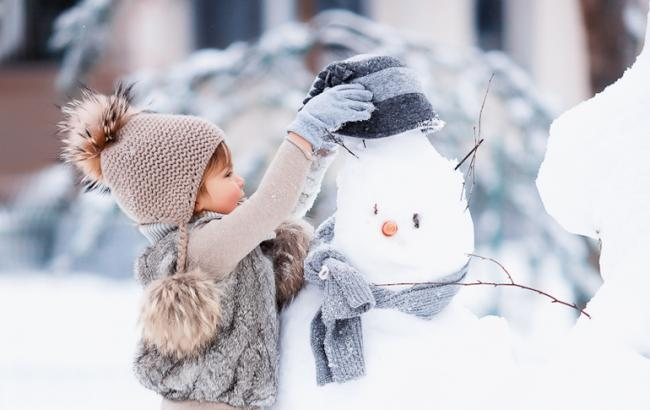 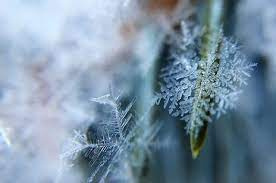 - Про яку пору року дивилися відео? 
- Чи любите ви зиму? Чому? 
- Як можна розважатися взимку?
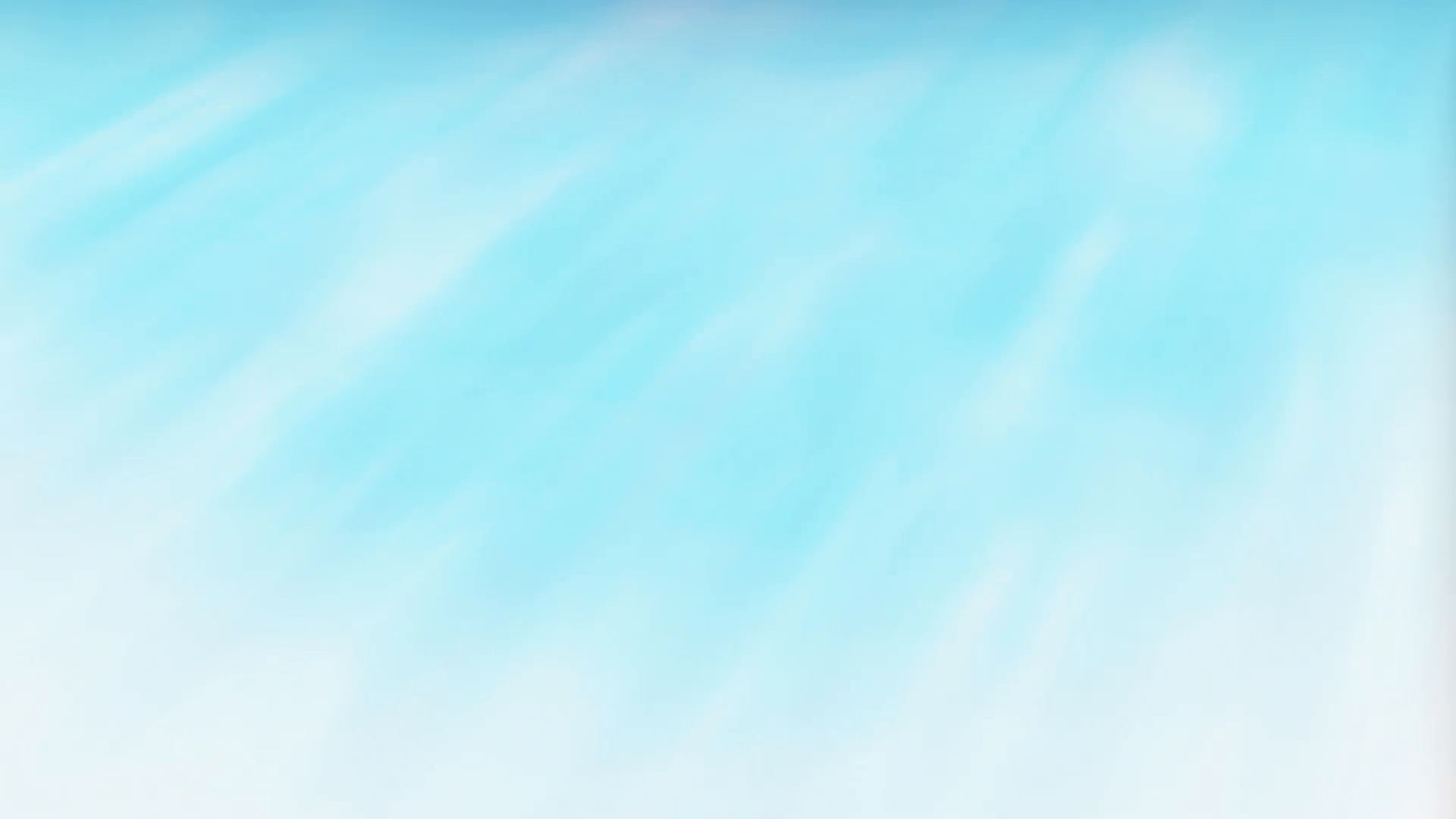 Читанння стрічки вивчених літер
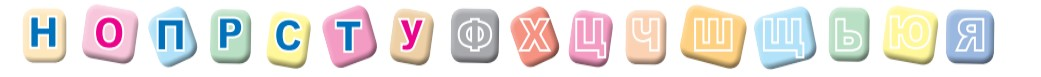 Робота зі  скоромовкою
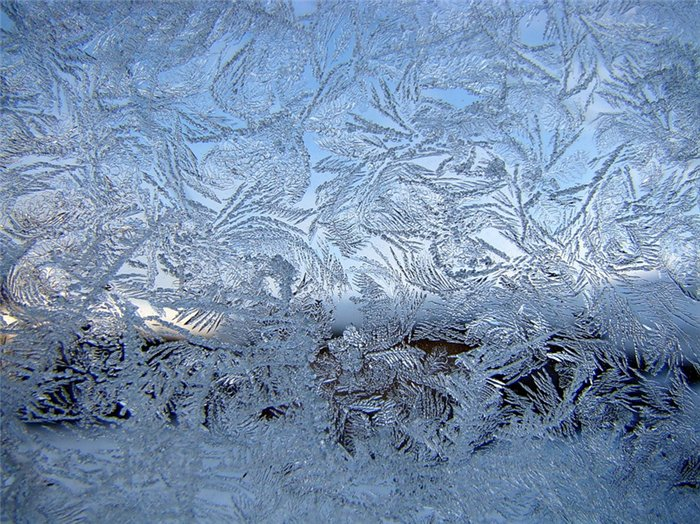 Морози ранкові узимку на вікні,
візерунки казкові дарували мені.
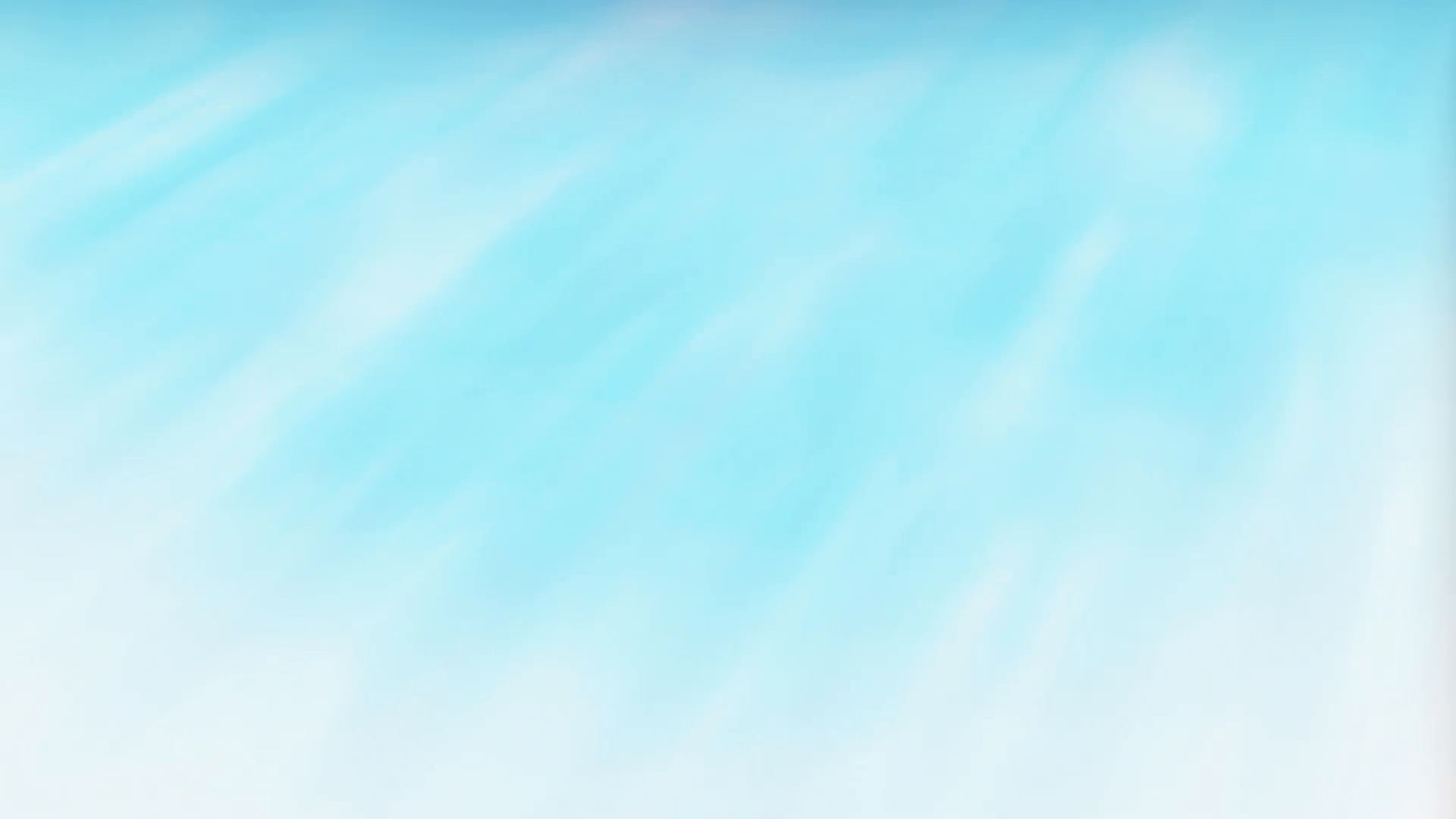 Працюємо в посібнику, с.13.
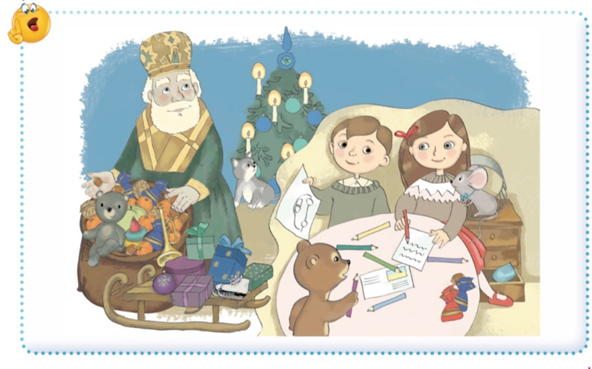 -  Що відбувається?
-  Де відбуваються події? 
Коли відбуваються події? 
Чому ви так думаєте?
Хто завітав до дітей?
 Чого очікували діти від гостя?
-  Спробуйте пофантазувати і скласти свою розповідь за малюнком.
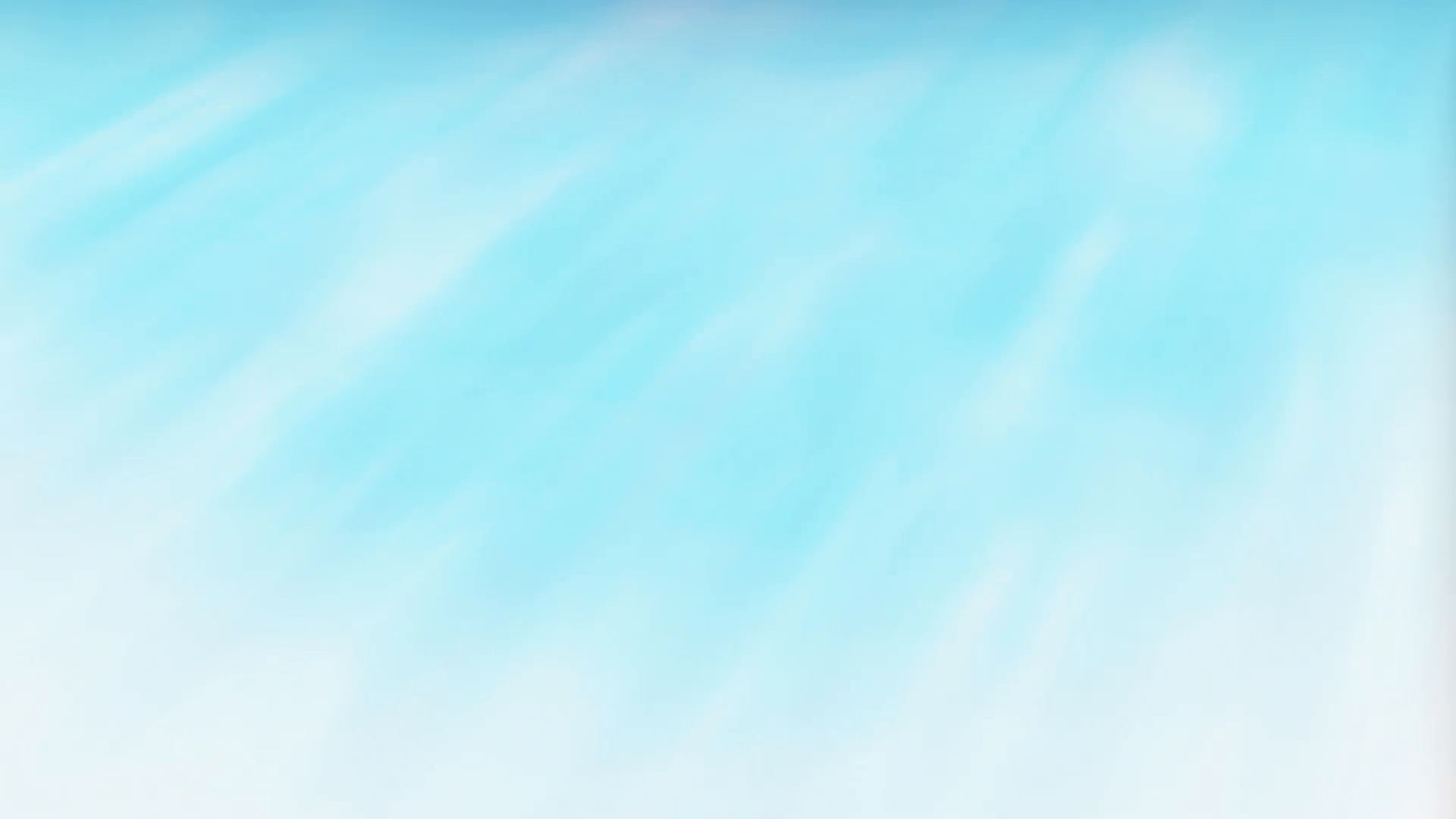 Пишемо у посібнику.
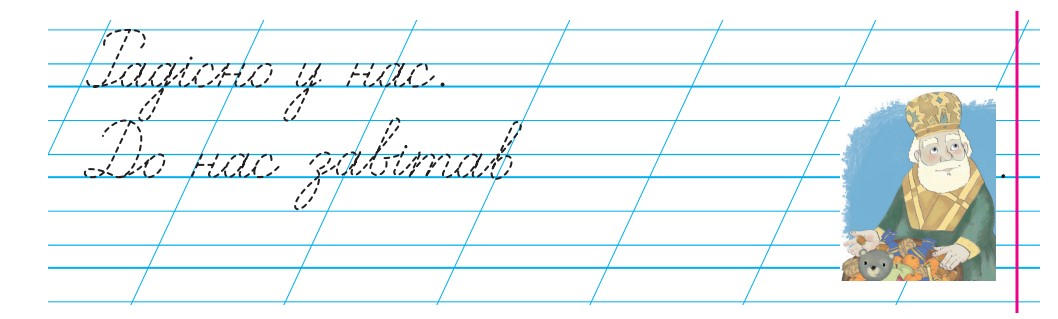 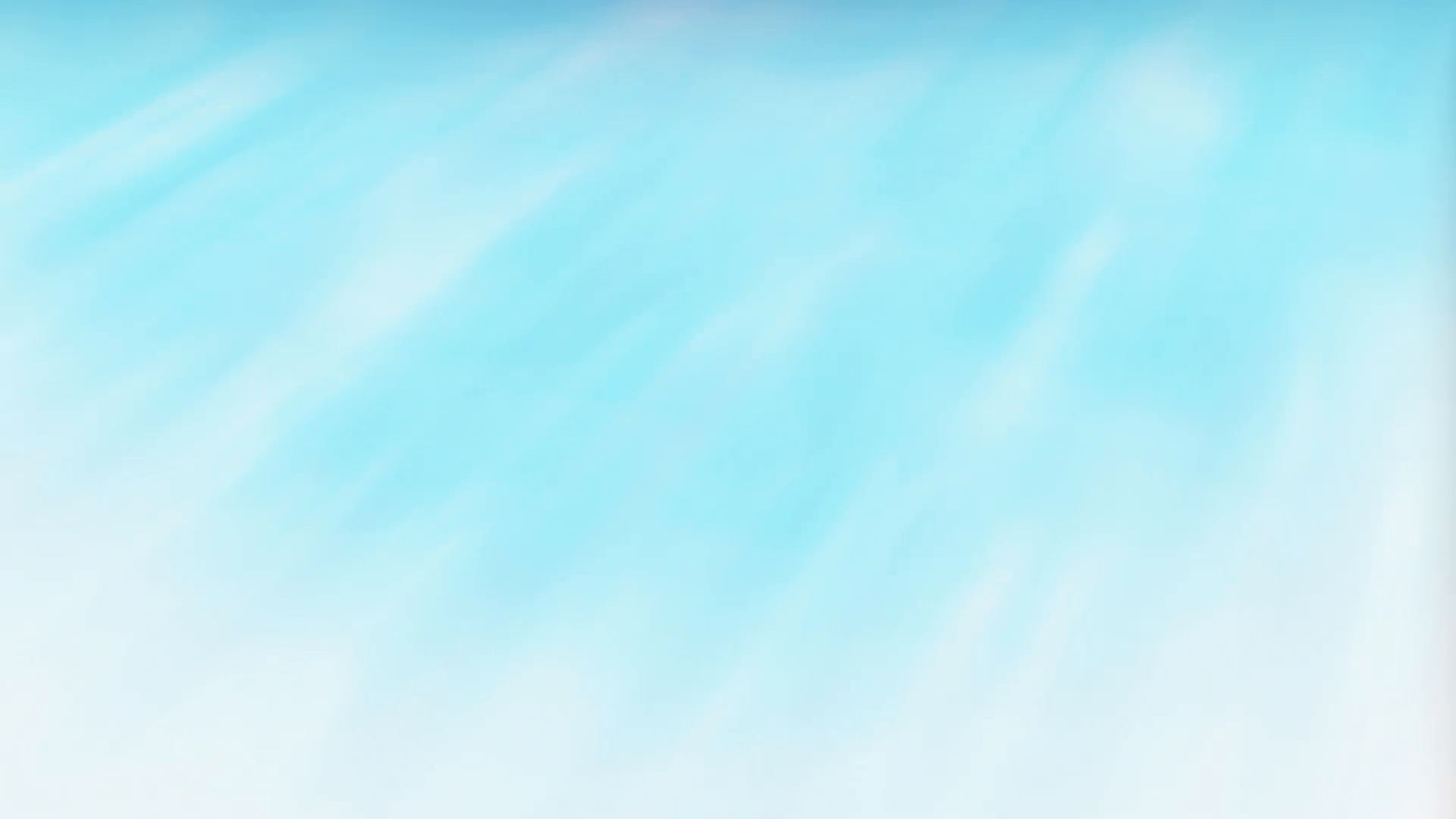 Працюємо в посібнику, с.14.
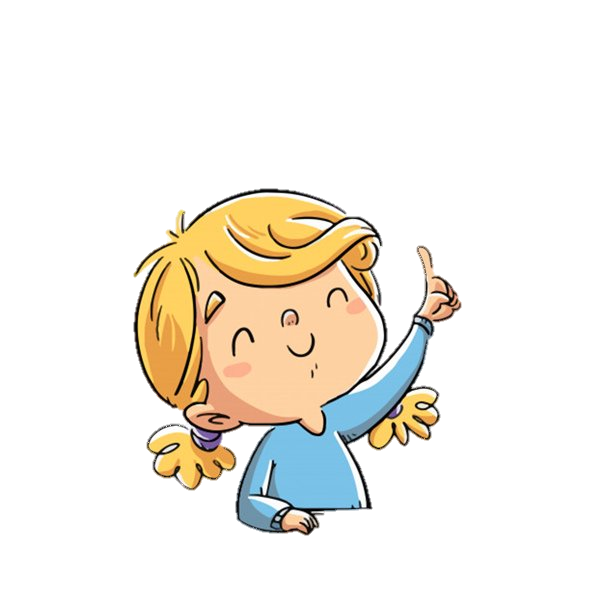 Піна з мила.
Піну змила вода.
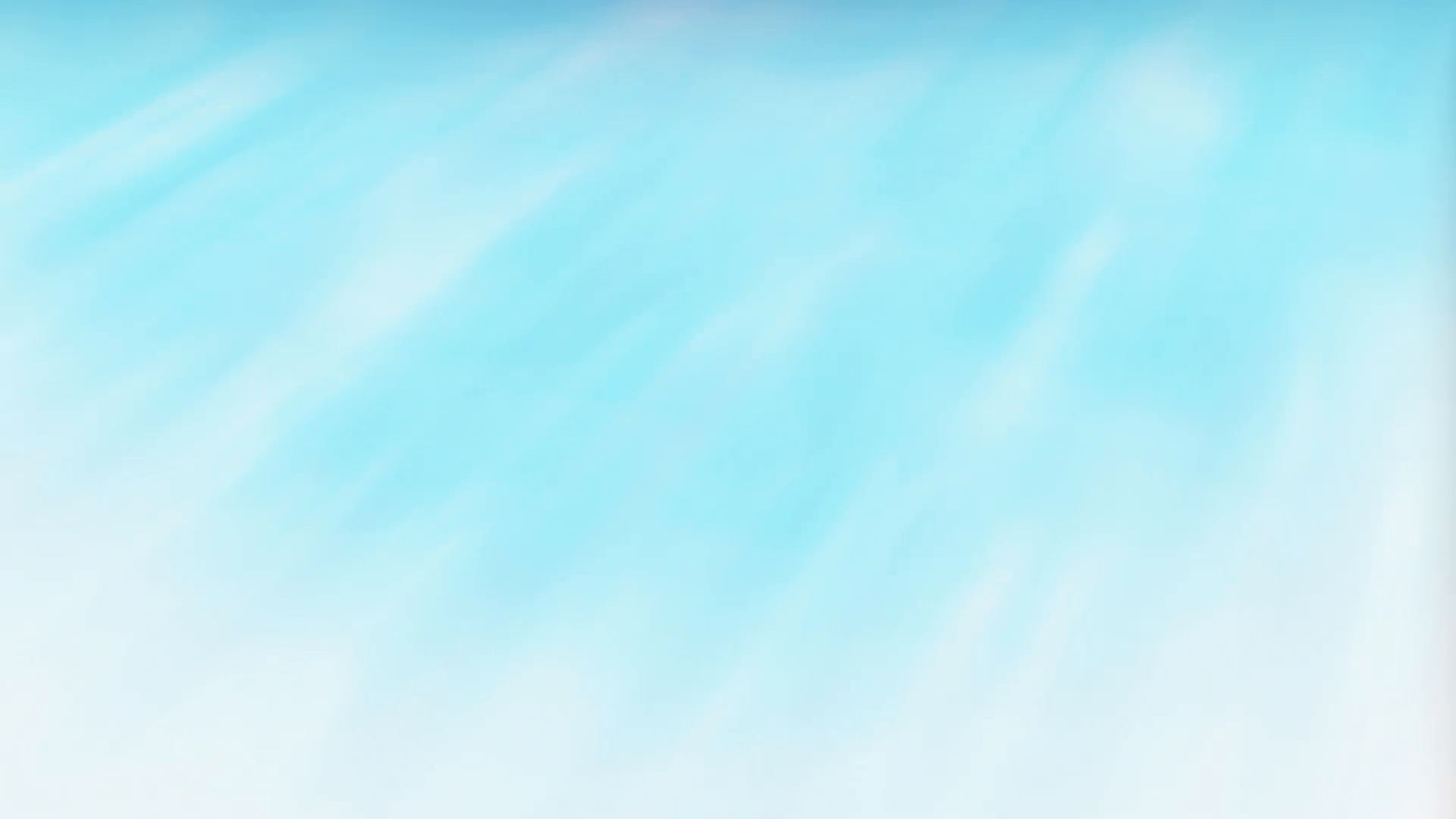 Слухаємо вірш
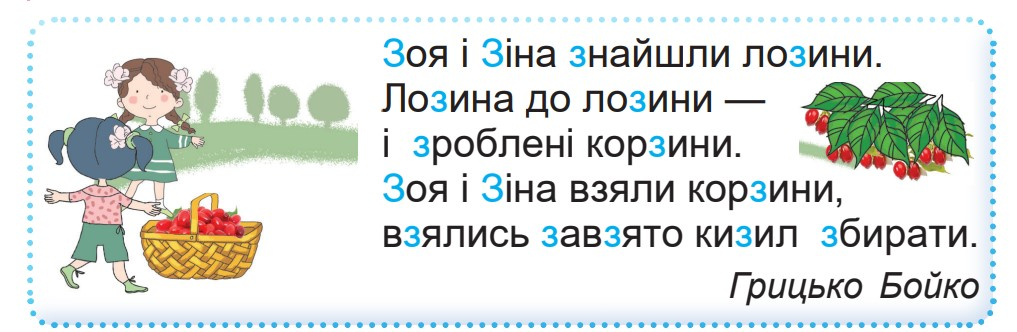 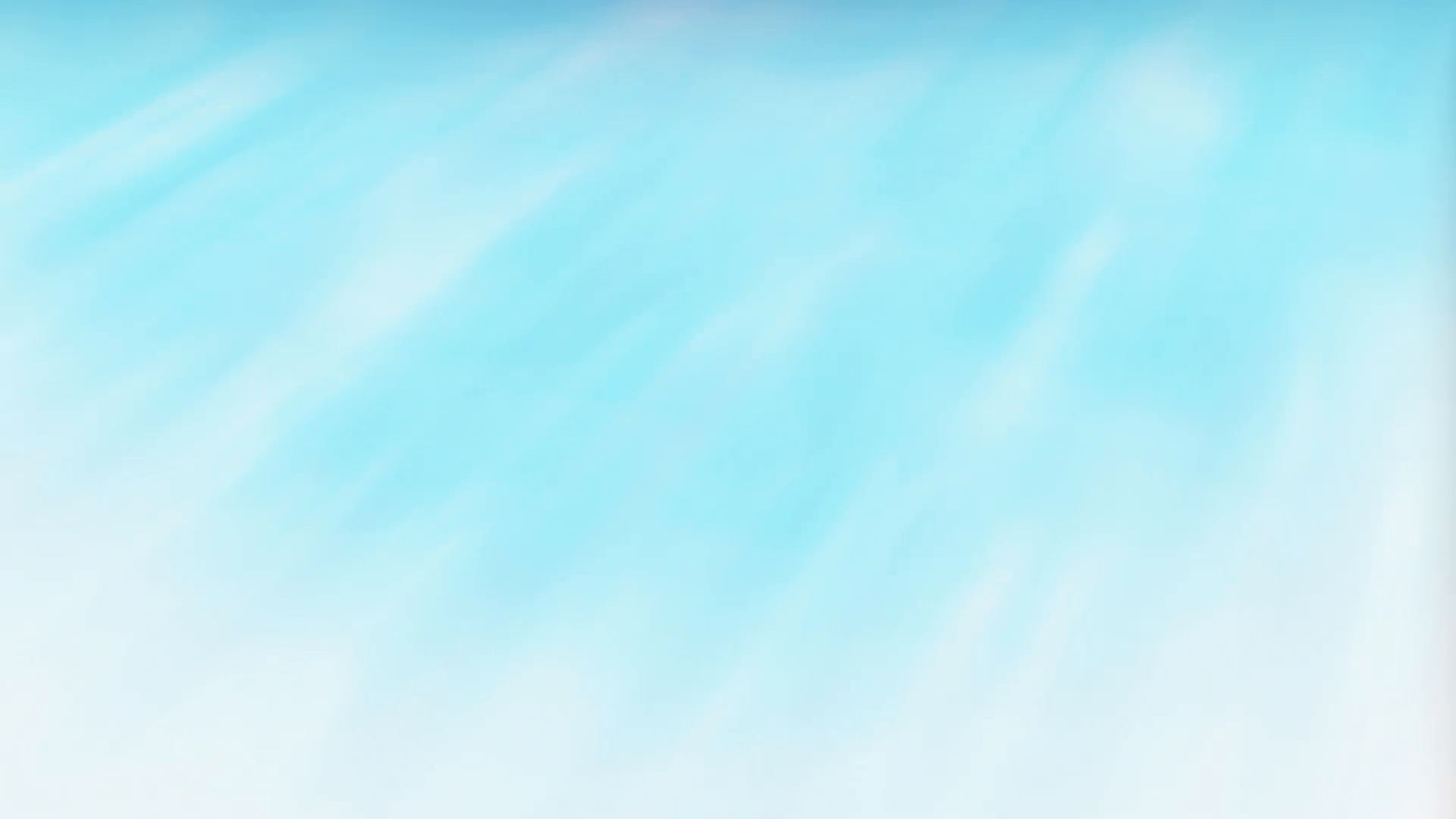 Пальчикова гімнастика
Зайчик вушками пряде, 
бо лисичка лісом йде.
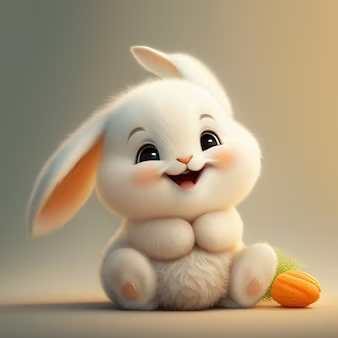 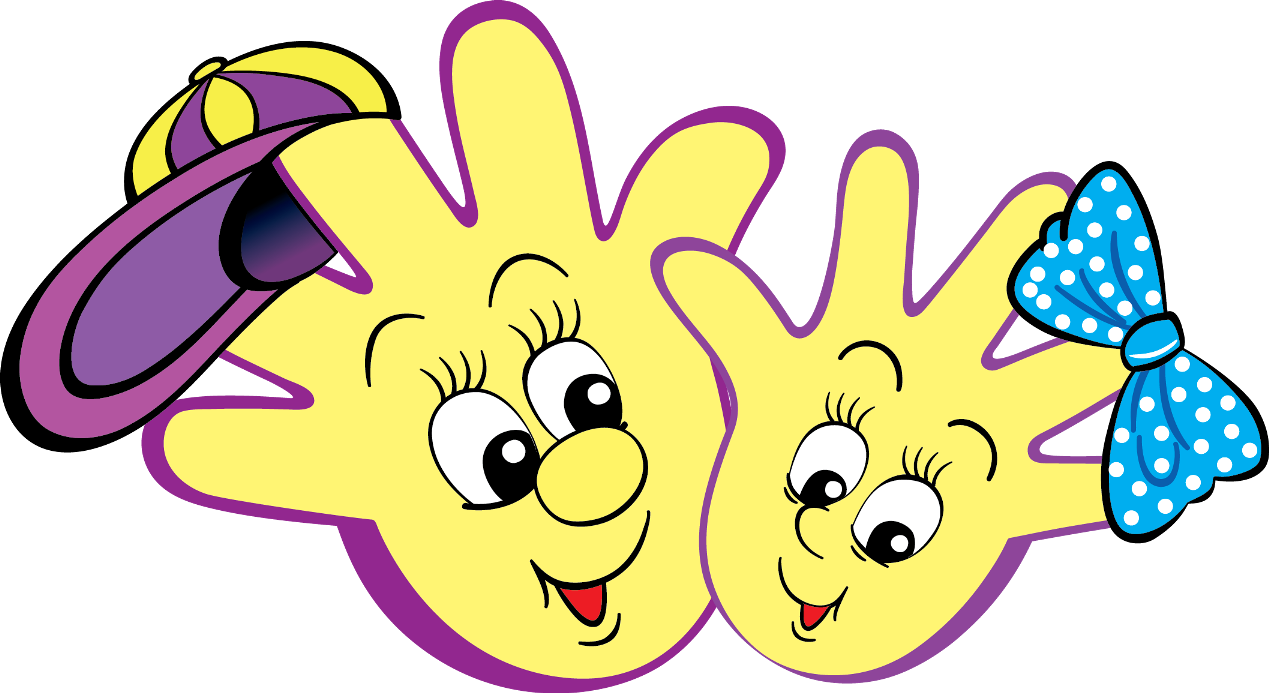 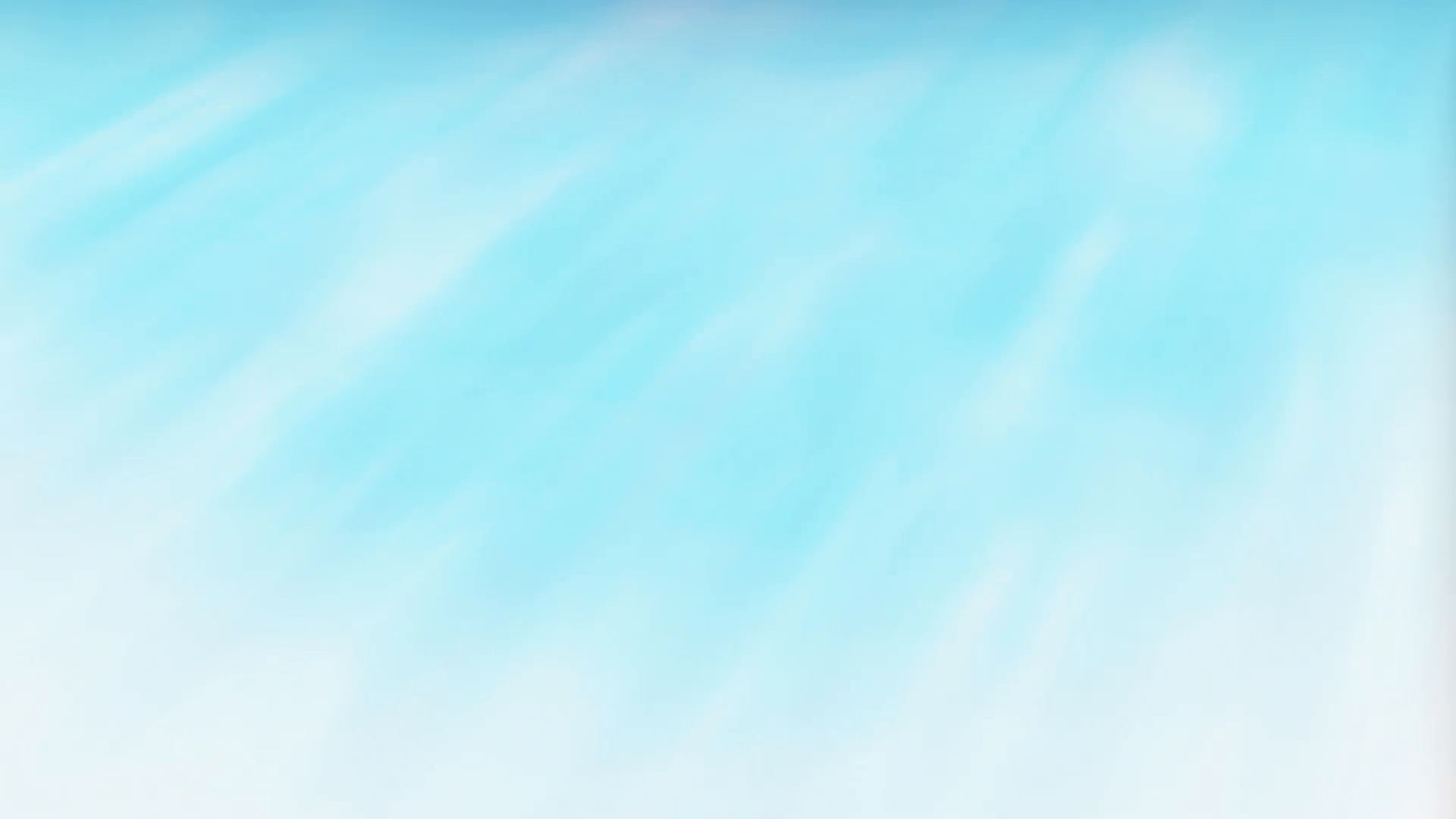 Працюємо в посібнику, с.14.
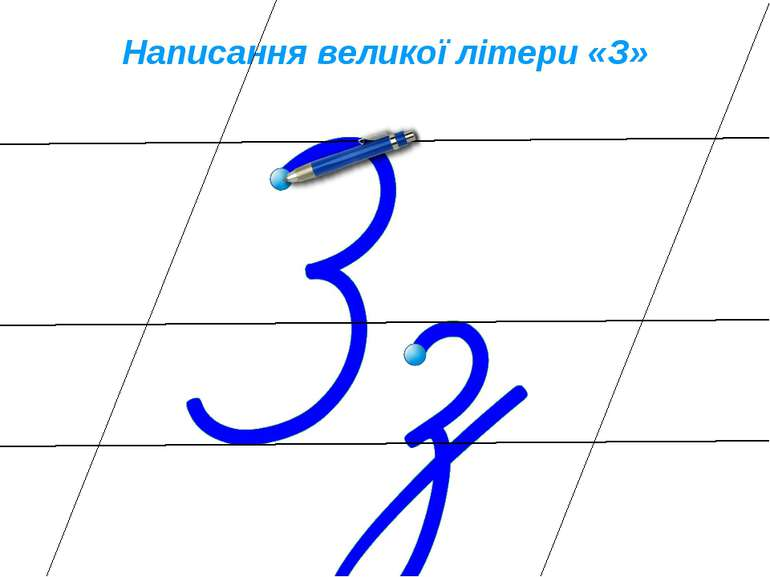 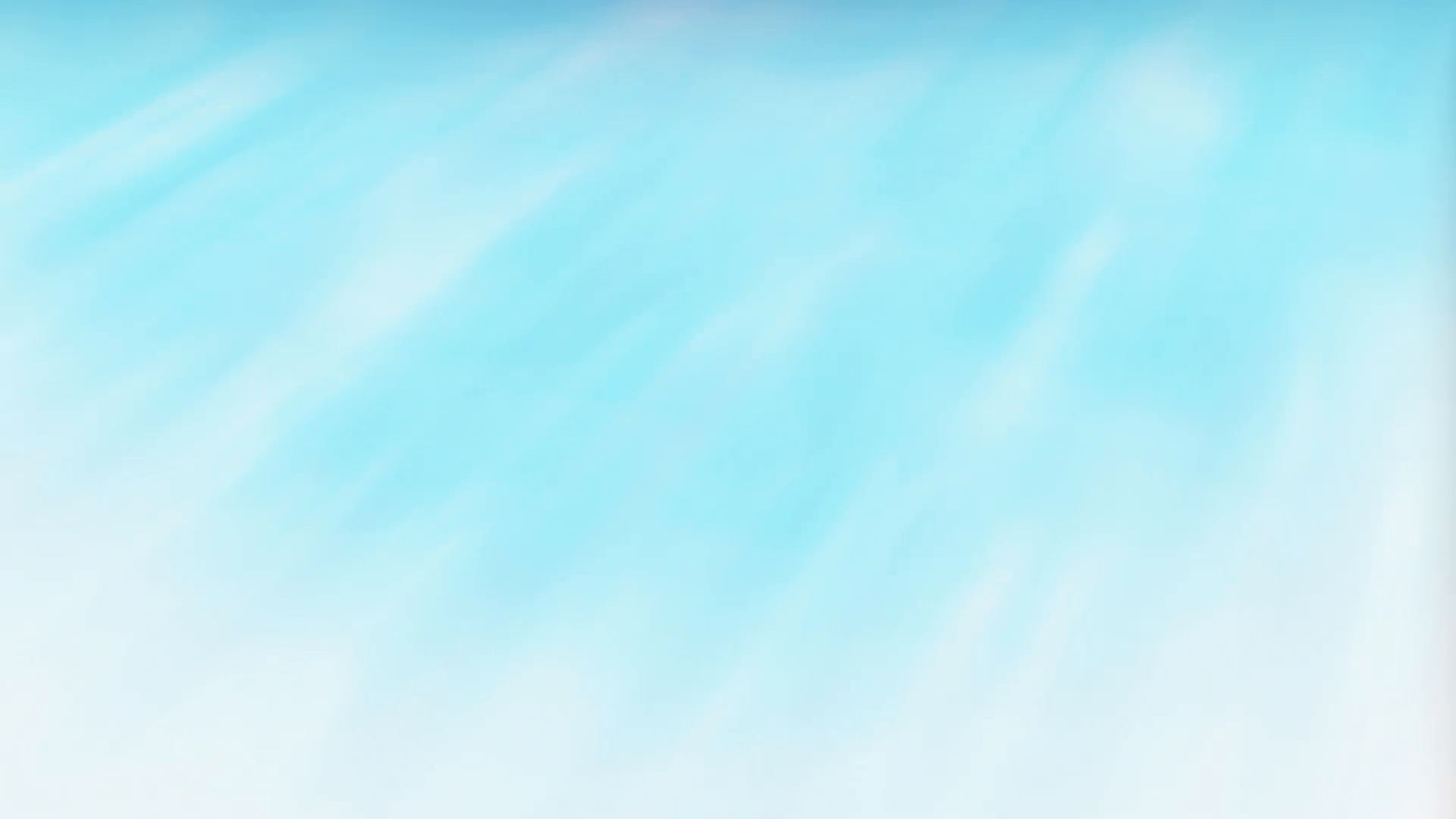 Працюємо в посібнику, с.14.
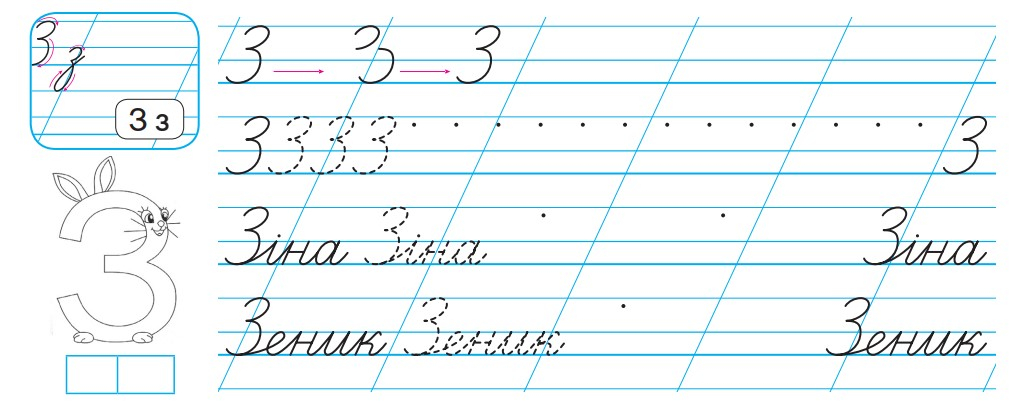 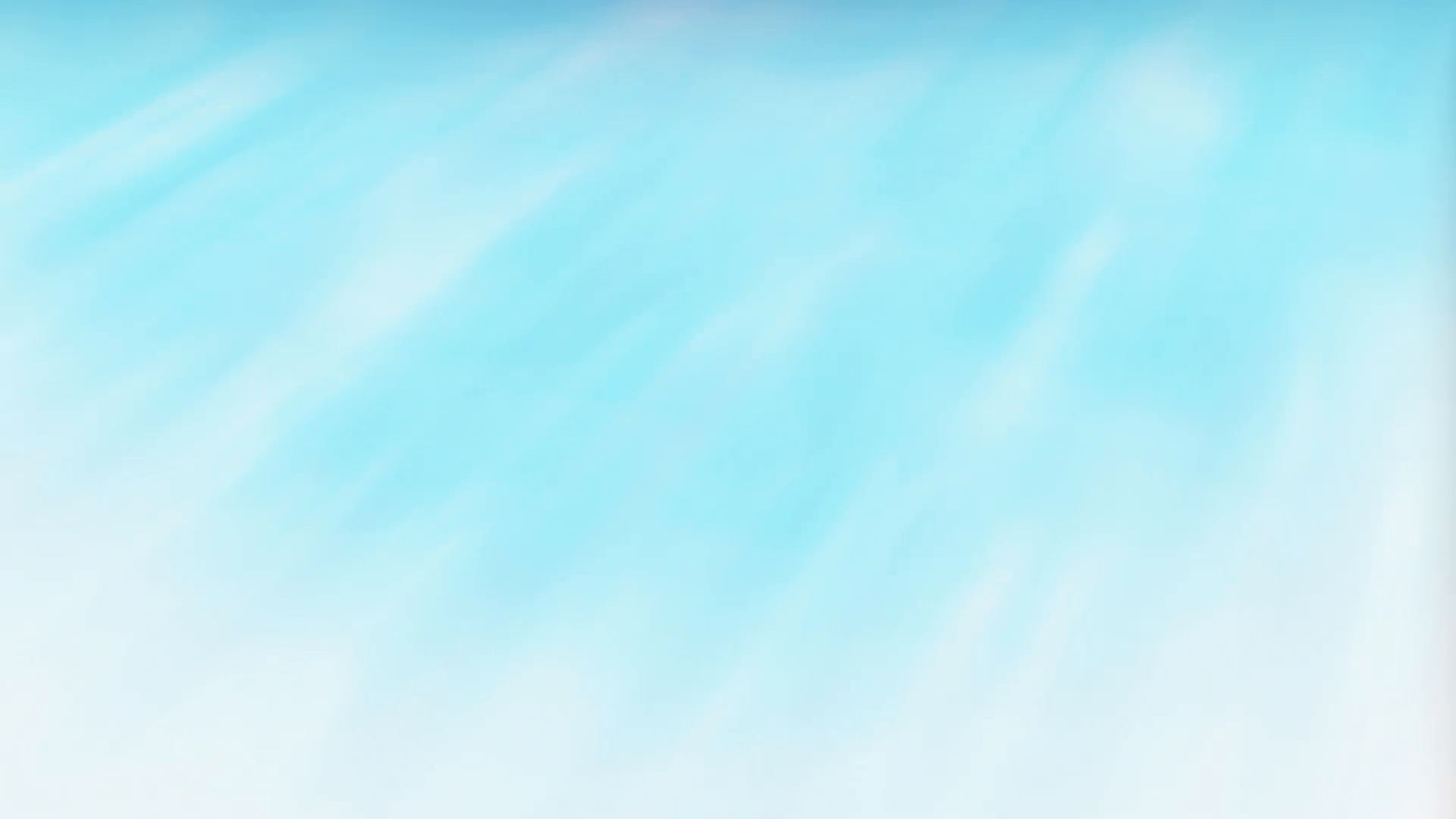 Рефлексія
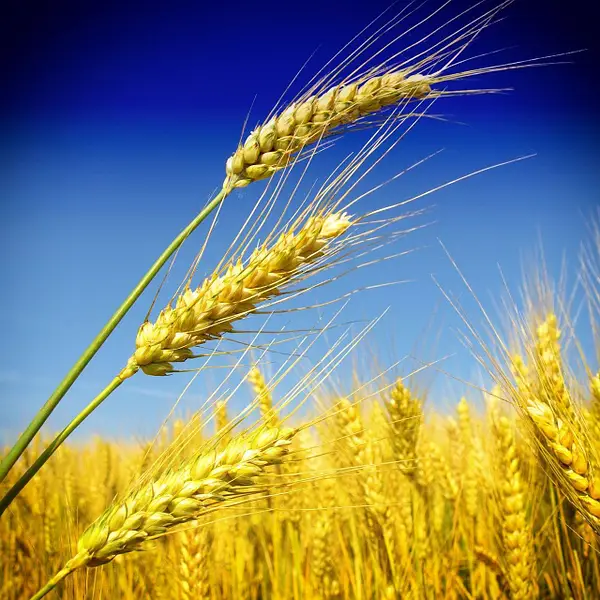 Гра «Упіймай звук З». 

Зернятко в землю вкинули —
зернятко проросло:
в землі, мов у колисочці,
так затишно було.
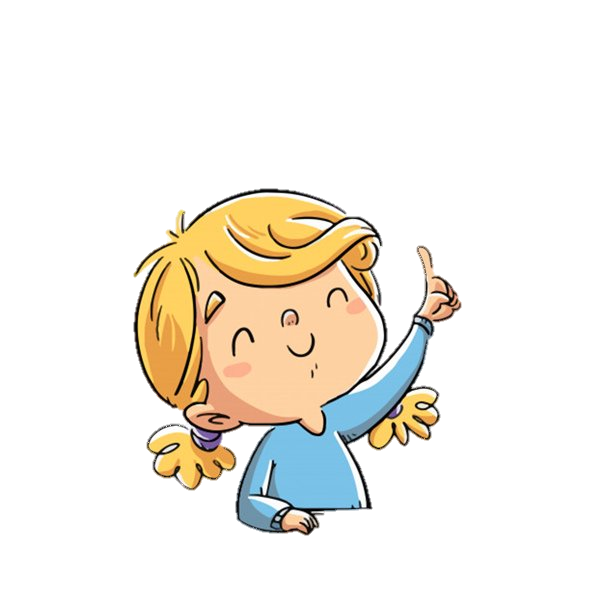 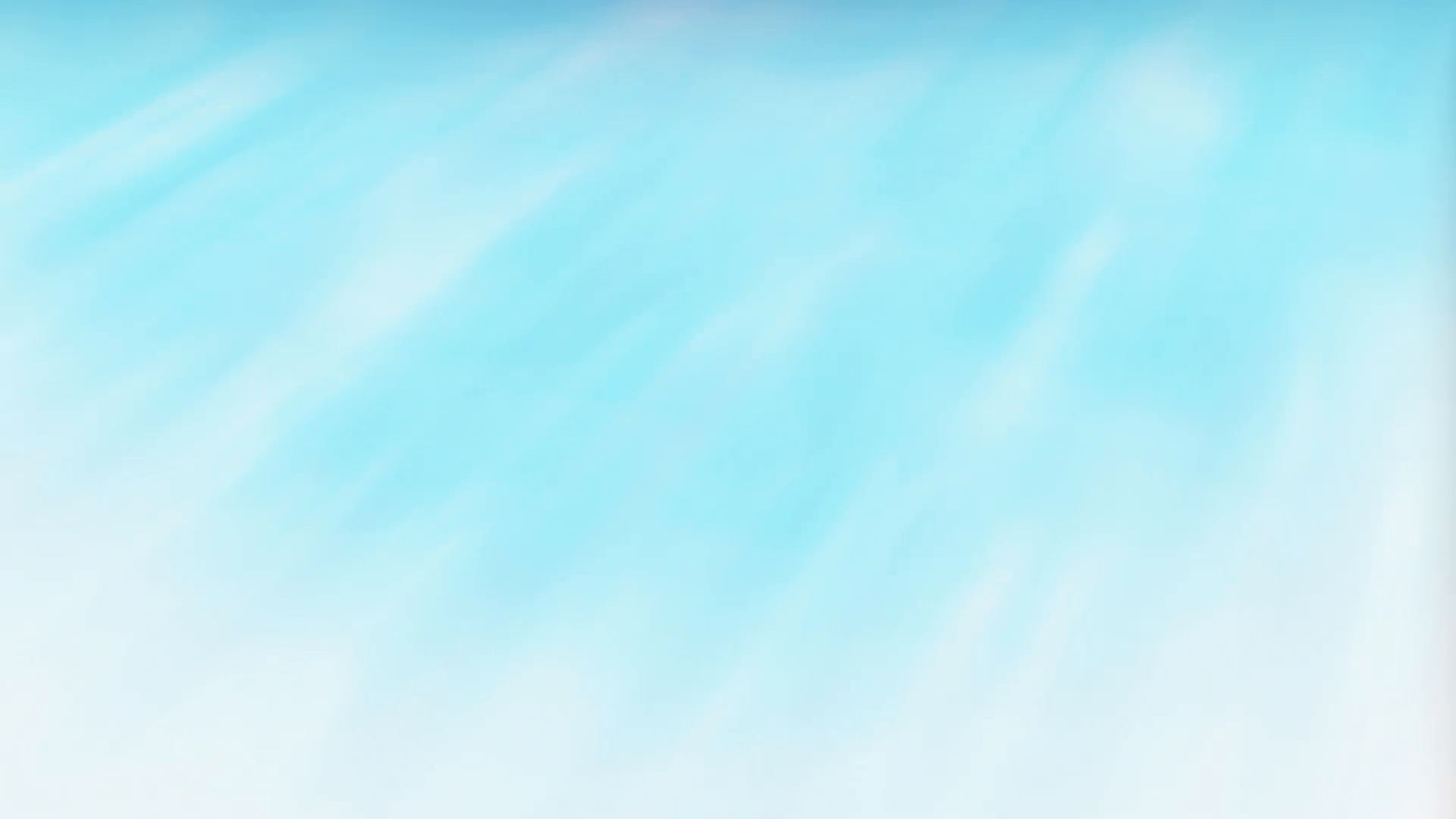 Рефлексія
Обмін враженнями.

 Найцікавішим для мене було …
Я неодмінно розповім рідним про …
Найкращим, що вдалося мені це …